工作进展
2024年3月18日
夏商
1.轭铁部分尺寸进行了修改，目前正在做磁场计算；
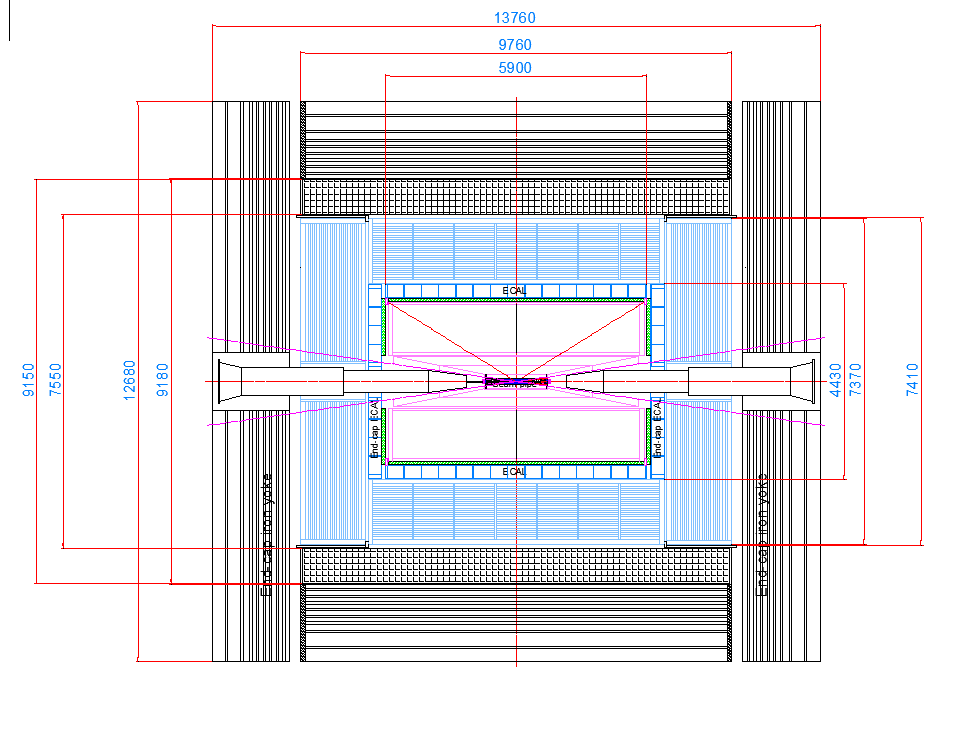 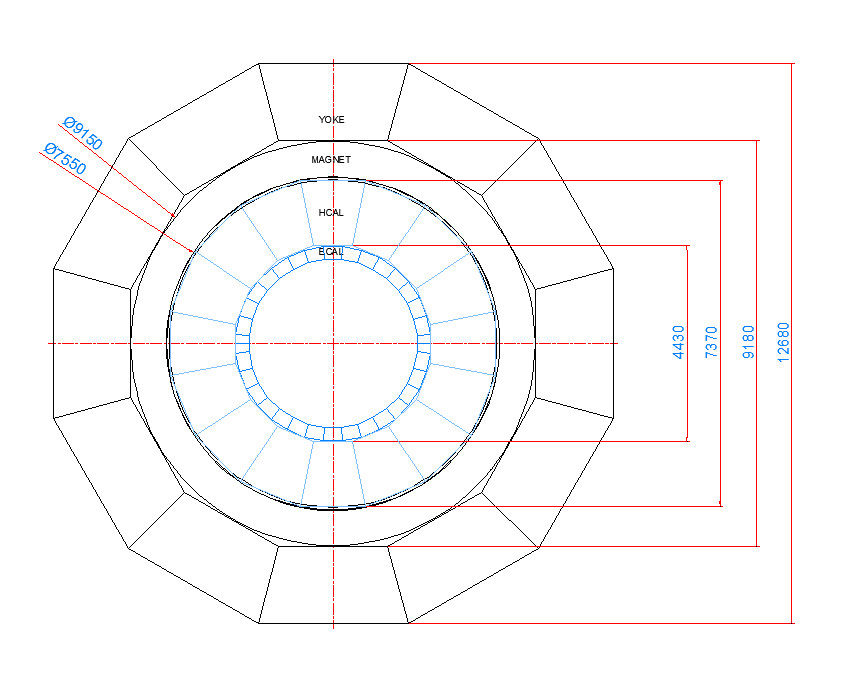 2.针对轭铁内部的探测器的L型悬挂结构做了初步模拟计算；
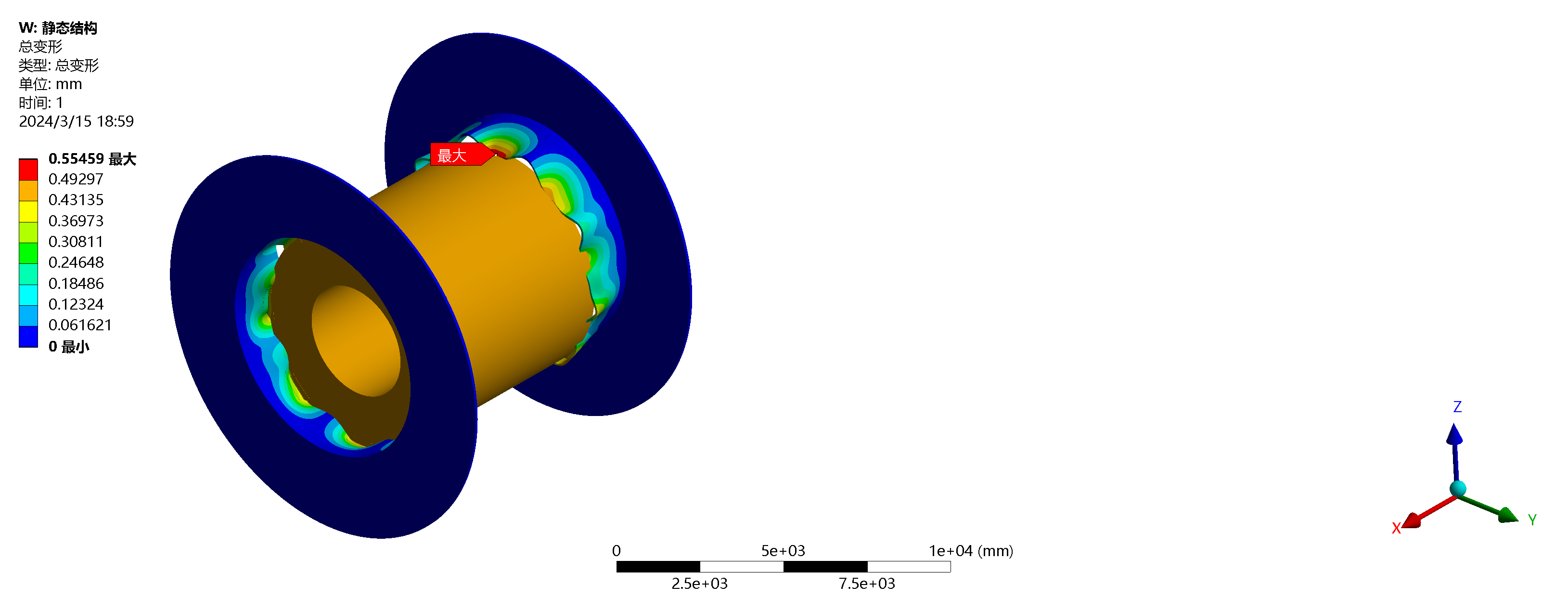 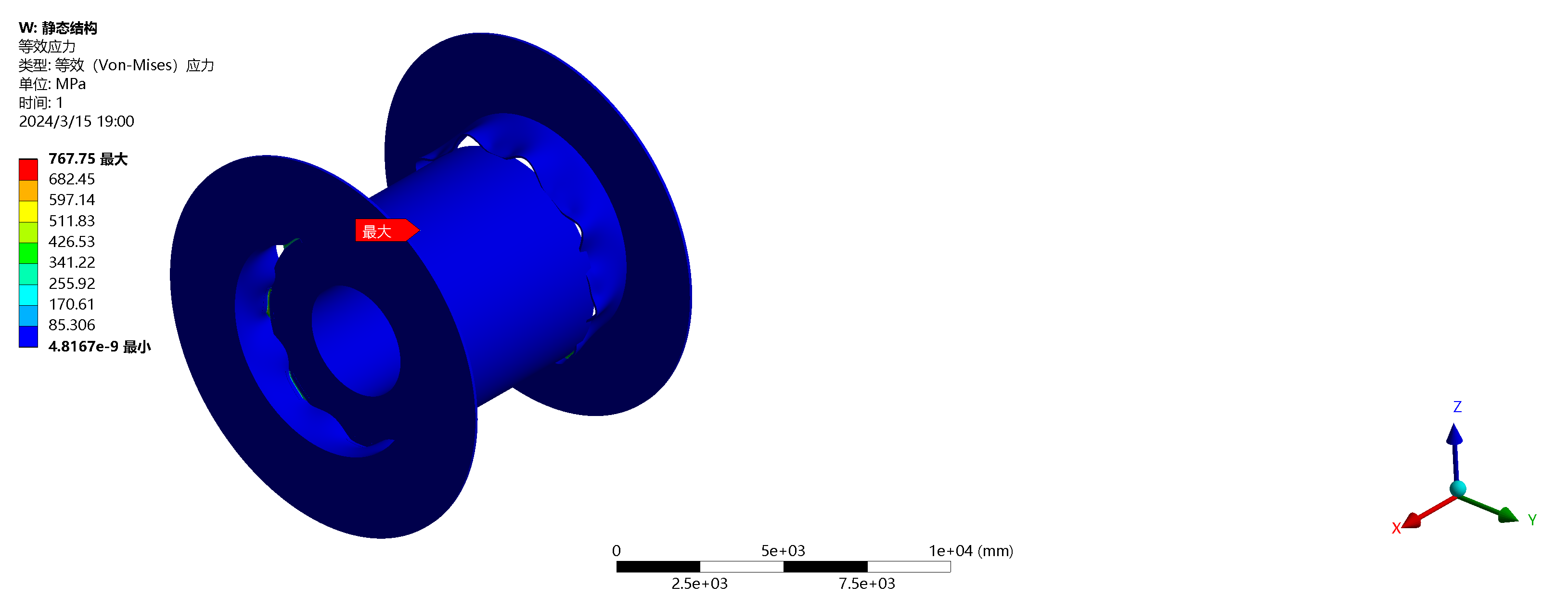 应力奇异